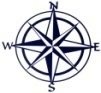 СХЕМА ГРАНИЦ РЫБОВОДНОГО УЧАСТКА №17
Описание границ  рыбоводного 
участка
Наименование рыбоводного 
участка
длина (м),
ширина (м),
площадь (га)
Муниципальное 
образование, 
вид рыболовства
оз. Хохловатик
Площадь – 30 га
Географические координаты точек
(с использованием системы         координат WGS84)
№
точ    Е (долгота),   N (широта) 
ки
1.           67°1′24″      54°52′5″
2.           67°1′51″      54°52′12″
3.           67°1′41″      54°51′54″
Макушинский
район
Куреинский
сельский совет
Товарное рыбоводство
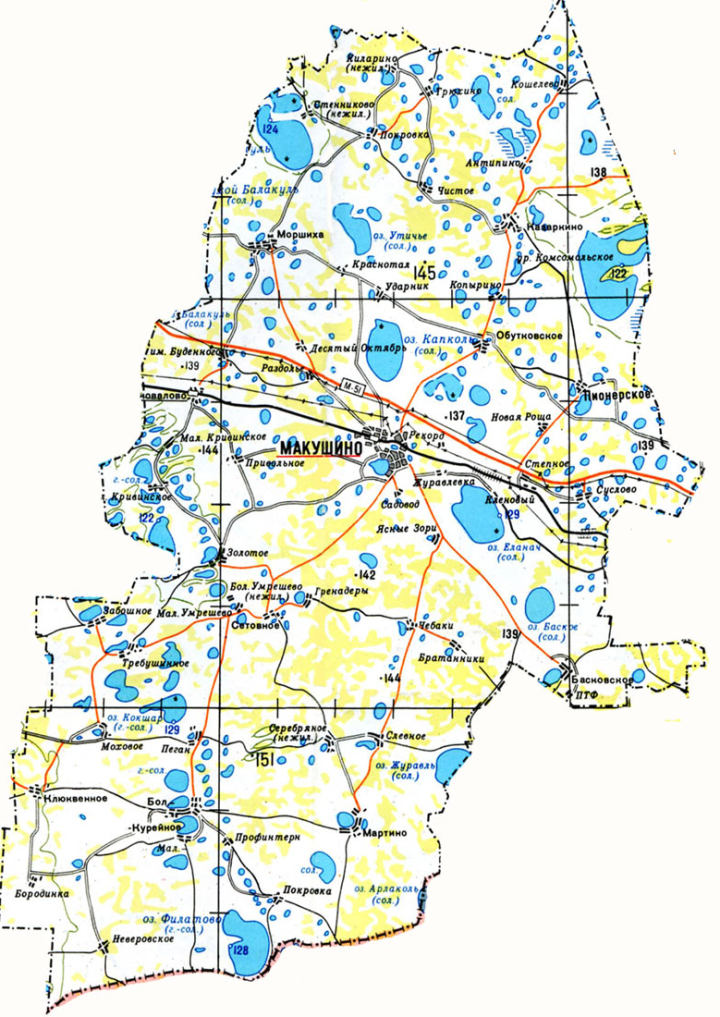 от т. 1 до т. 2 по береговой линии; от т. 2 до т. 3 по береговой линии; от т. 3 до т. 1 по береговой линии.
оз. Хохловатик
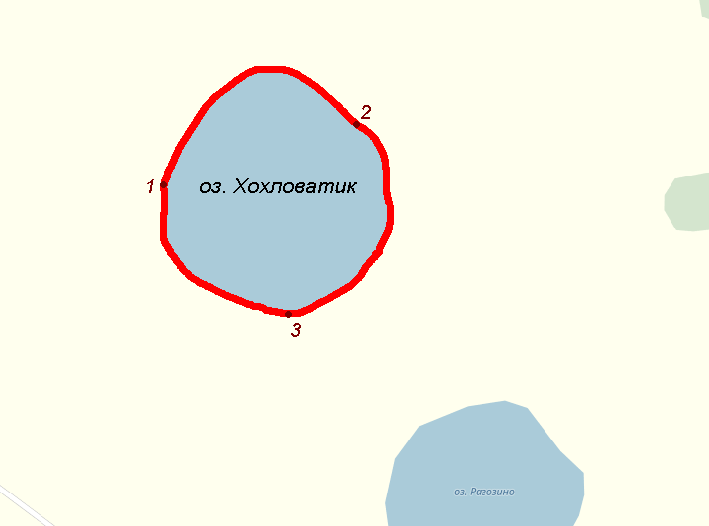 Условные обозначения:
-  Граница рыбоводного  
     участка